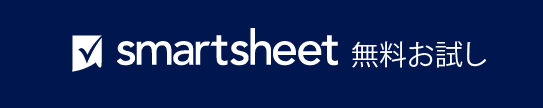 PowerPoint 形式のシンプルなフィッシュボーン図テンプレート
このテンプレートを使用するタイミング: 問題の原因を明瞭かつ印象的なプレゼンテーションで伝えたい場合は、こちらのフィッシュボーン デザインを選択しましょう。最小限のテキストを使用して、ビジネスや教育に関連するシナリオ、パフォーマンス面の障害、および業務の非効率性に寄与する要因を強調できます。
  
テンプレートの注目の機能: この図は、的を絞った明快なプレゼンテーションを行えるように簡素化されており、プレゼン担当者が重要なポイントを強調できるようになっています。フィッシュボーンの各セグメントは自然に目を引き、記されている内容にオーディエンスの注意を向けます。これにより、オーディエンスは重要な情報やさまざまな要素間の関係をすばやく把握できます。
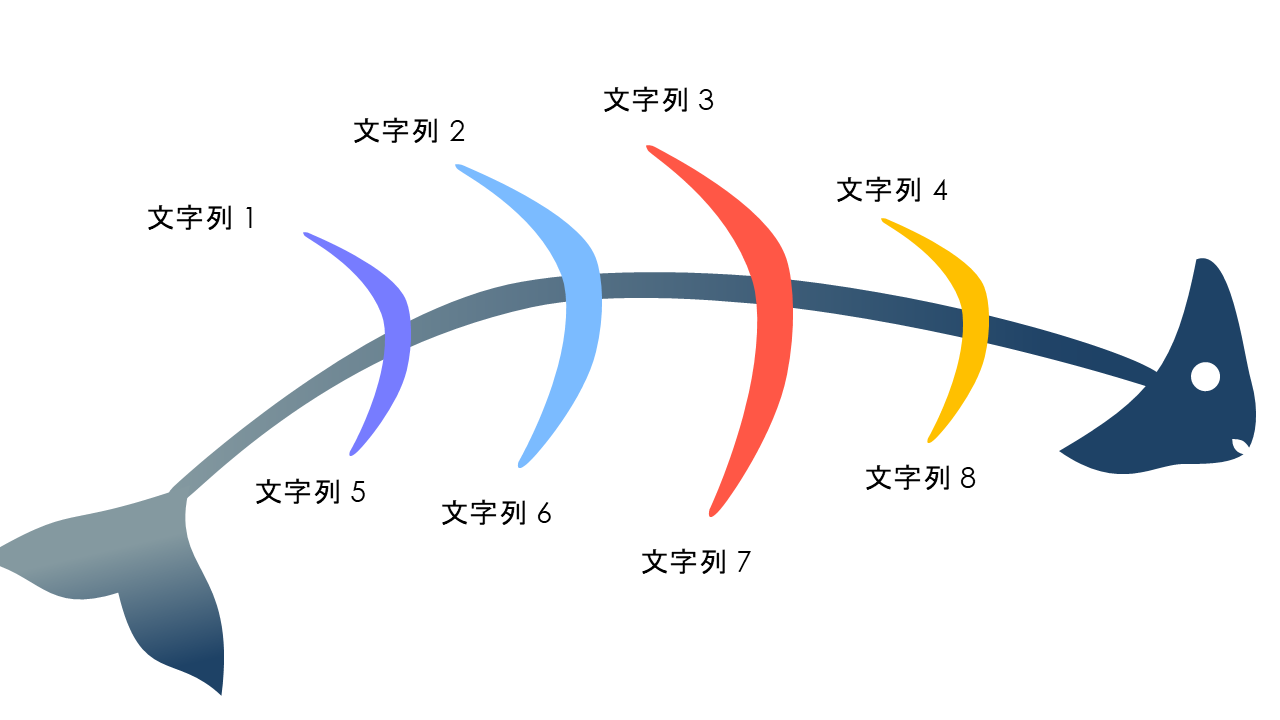 PowerPoint 形式のシンプルなフィッシュボーン図テンプレート
文字列 3
文字列 2
文字列 4
文字列 1
文字列 8
文字列 5
文字列 6
文字列 7